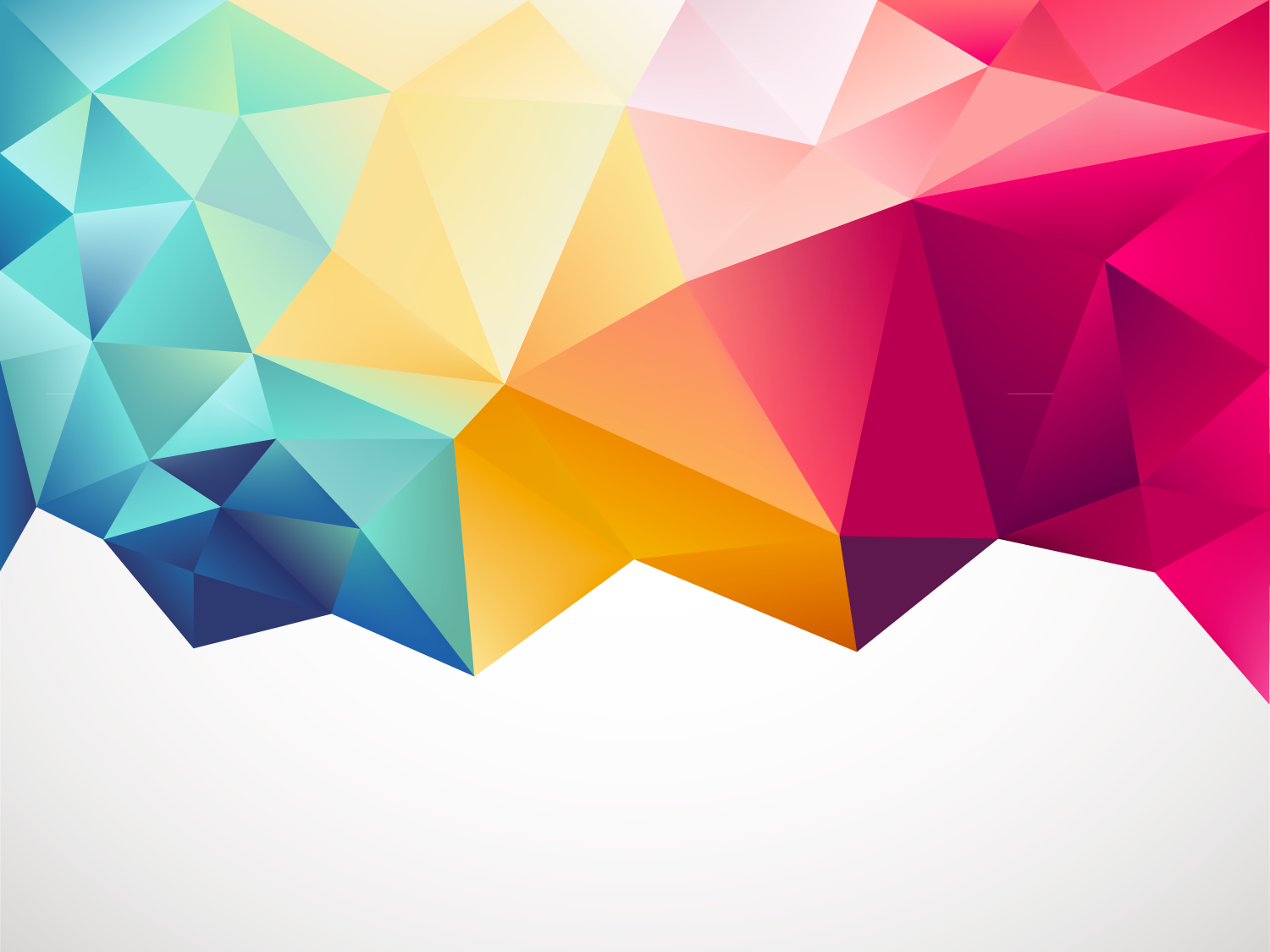 Современный урок в начальной школе и формирование ключевых компетенций у младших школьниковМурикова Н.С., учитель начальных классовМОУ «Лицей № 7» г.о. Саранск
К
ритическое мышлениереативностьоммуникацияоллаборация
Кубик Блума
Креативность
Шесть шляп
коллаборация
интеллект-карта
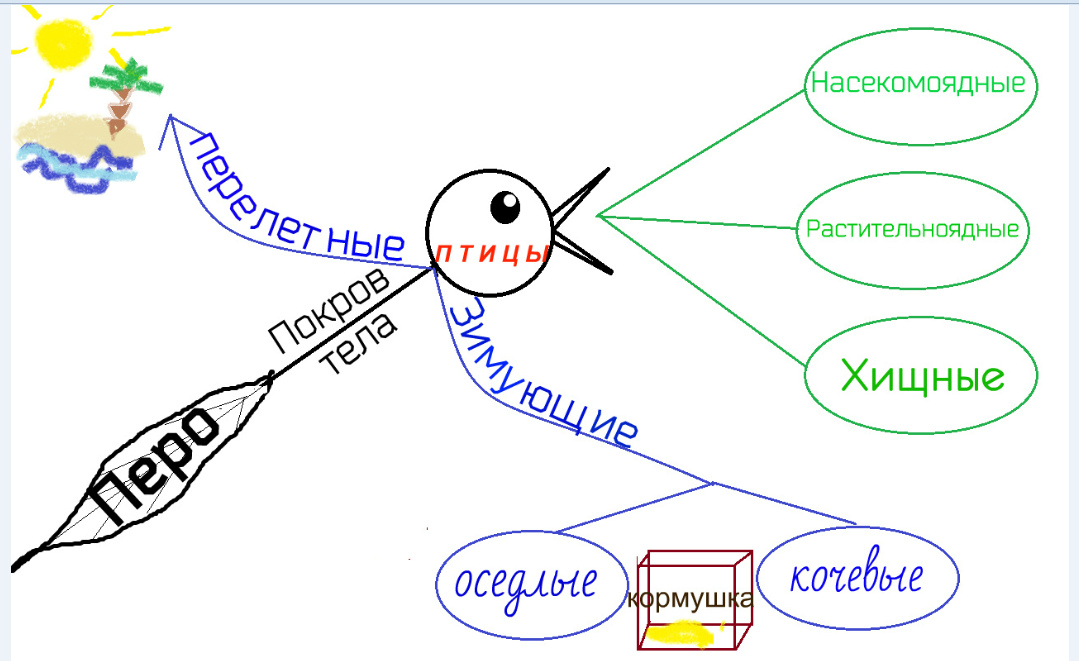 Основные характеристики заданий:
учебная задача предполагает больше одного или множество возможных решений;
в центре задачи лежит либо мини-проект, либо создание/конструирование некоторого продукта с использованием нестандартных средств;
задание даёт возможность для развития кратко очерченного сюжета в рамках заданной предметной проблемы;
задание предполагает работу в группе с возможным выделением подзадач для автономной либо парной работы;
задача требует самостоятельного поиска необходимой информации в открытых источниках;
задача по определённому предмету может включать поиск и использование информации  из других предметов.
К
ритическое мышлениереативностьоммуникацияколлаборация
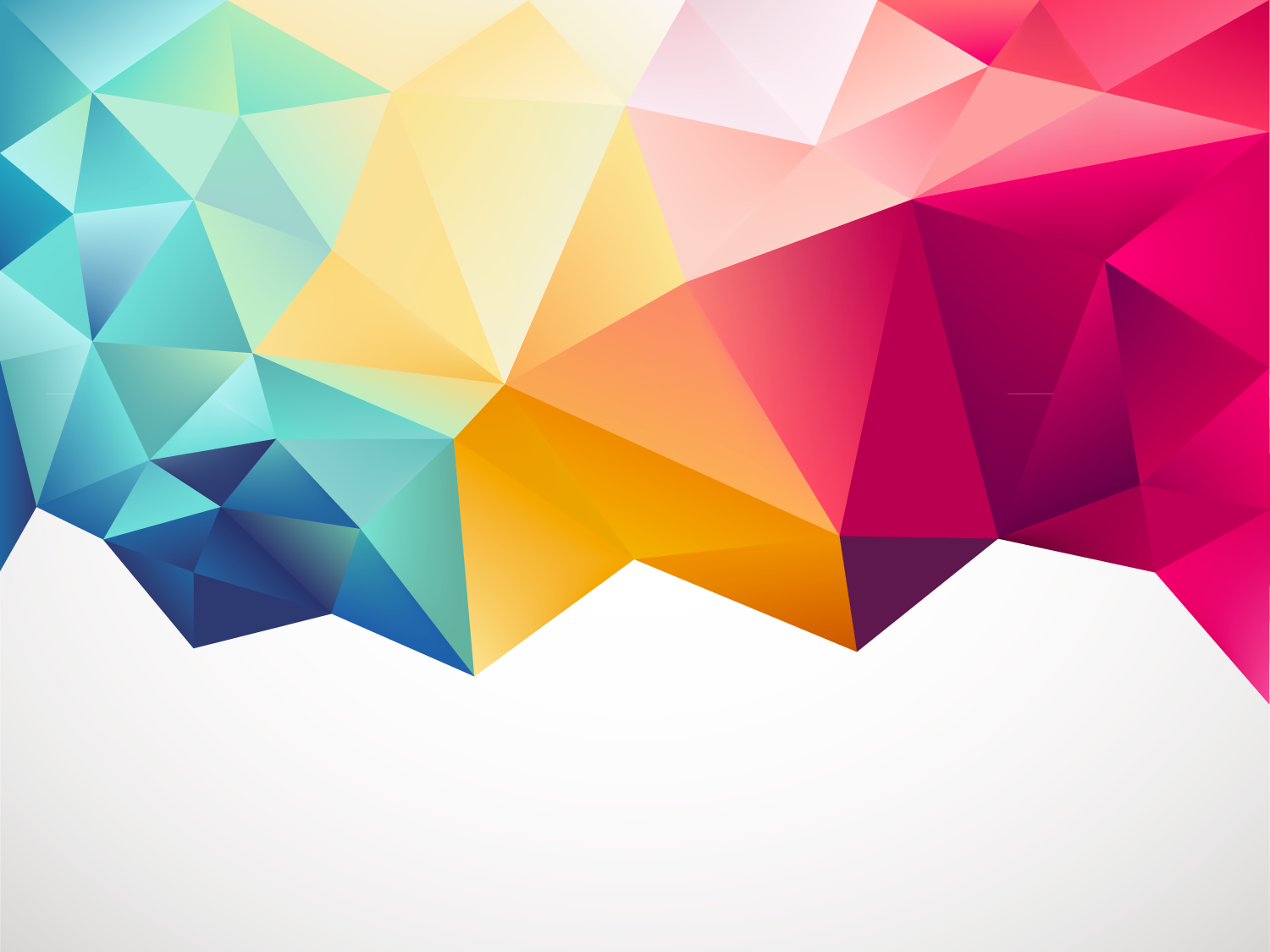 Спасибо за внимание!